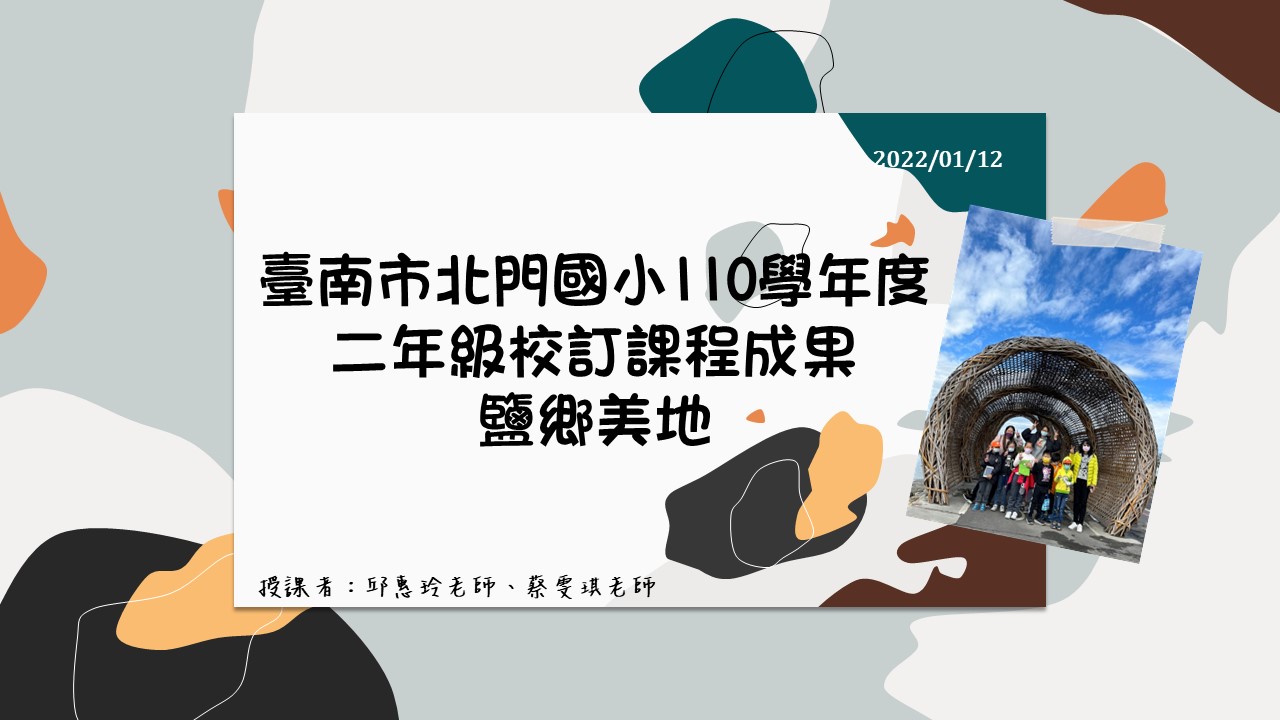 112
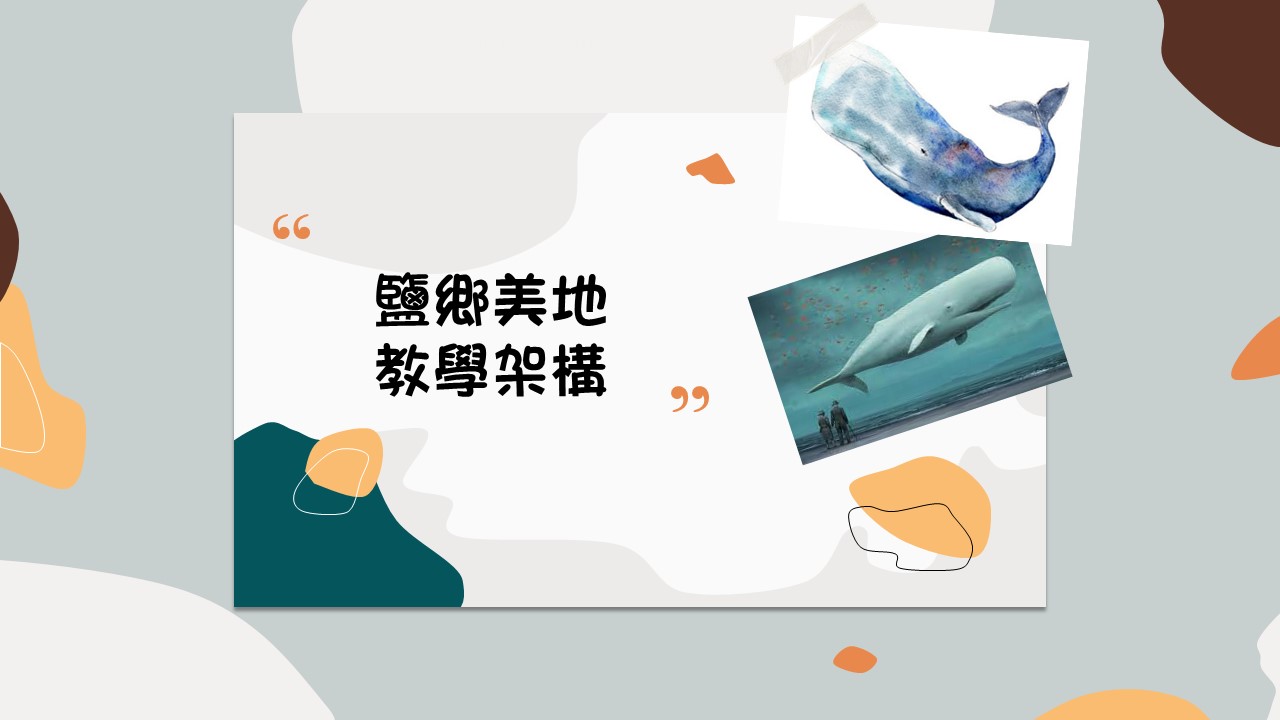 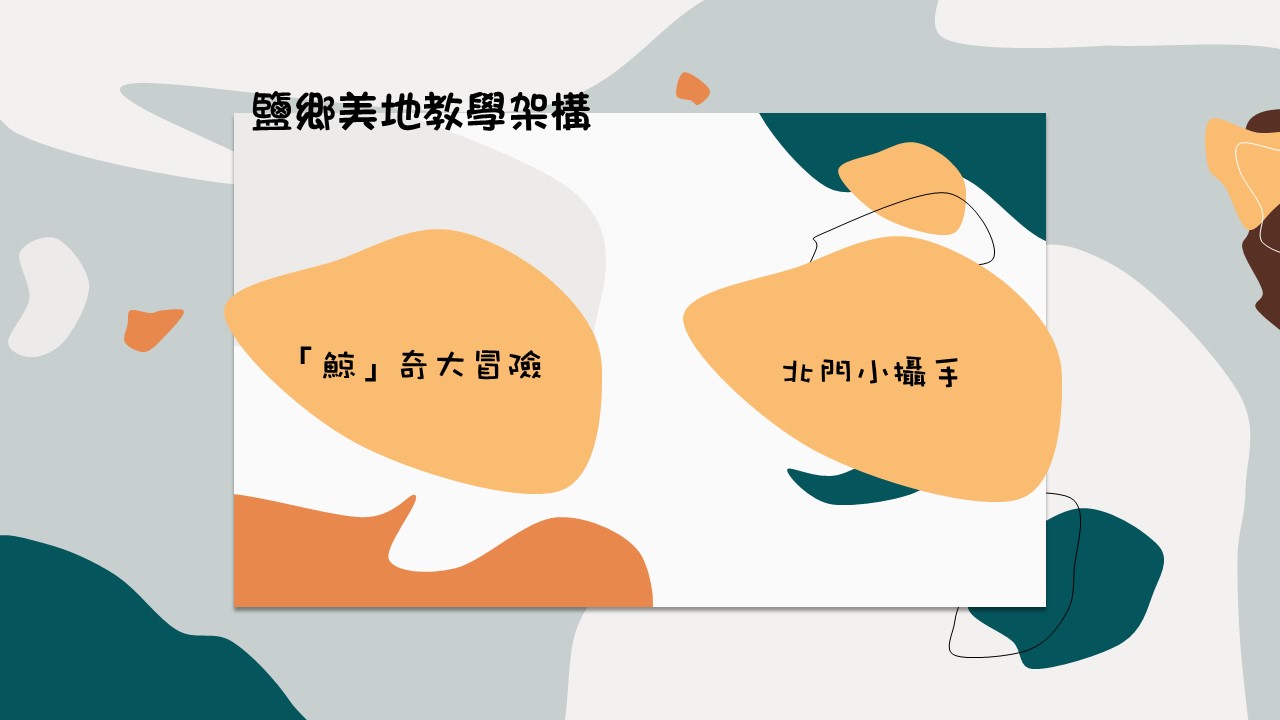 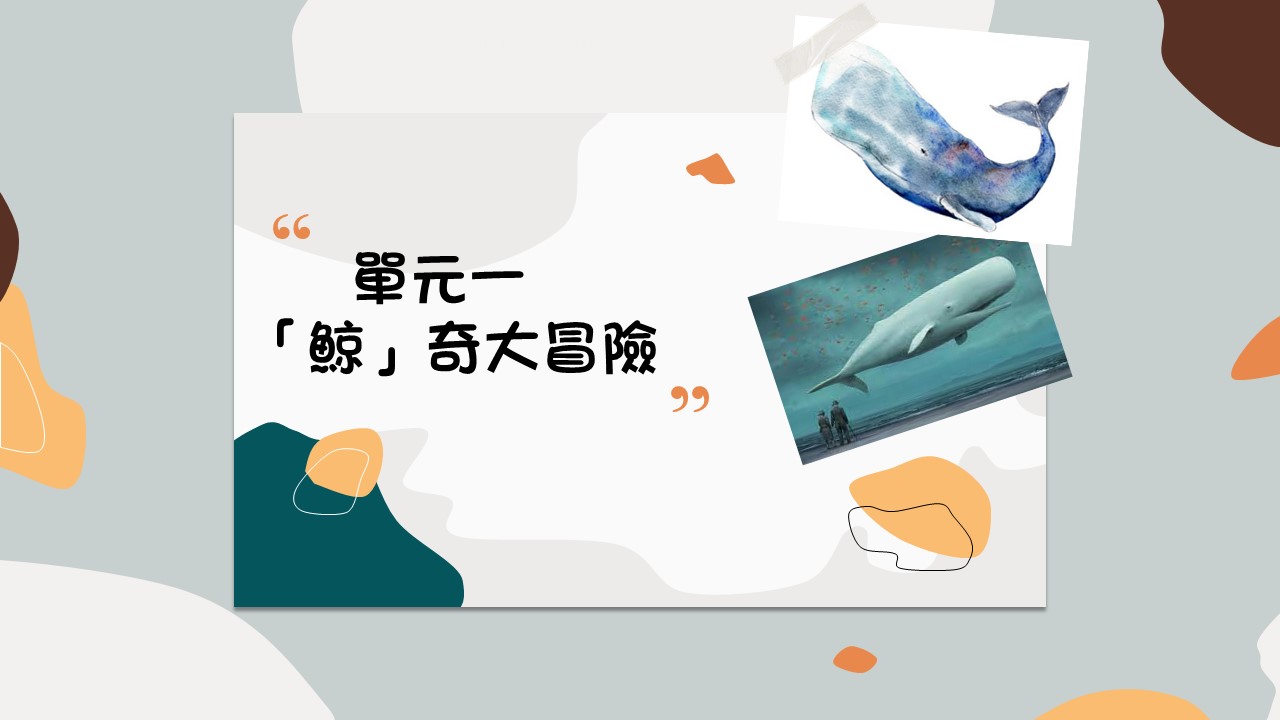 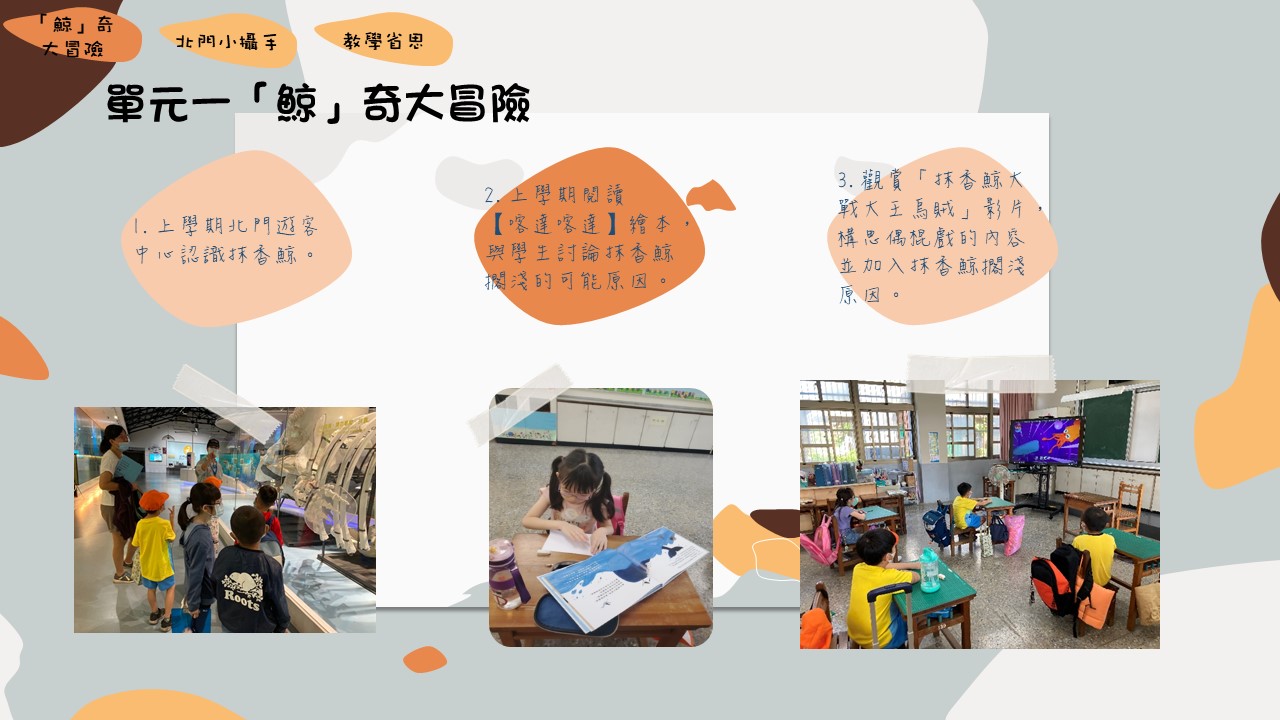 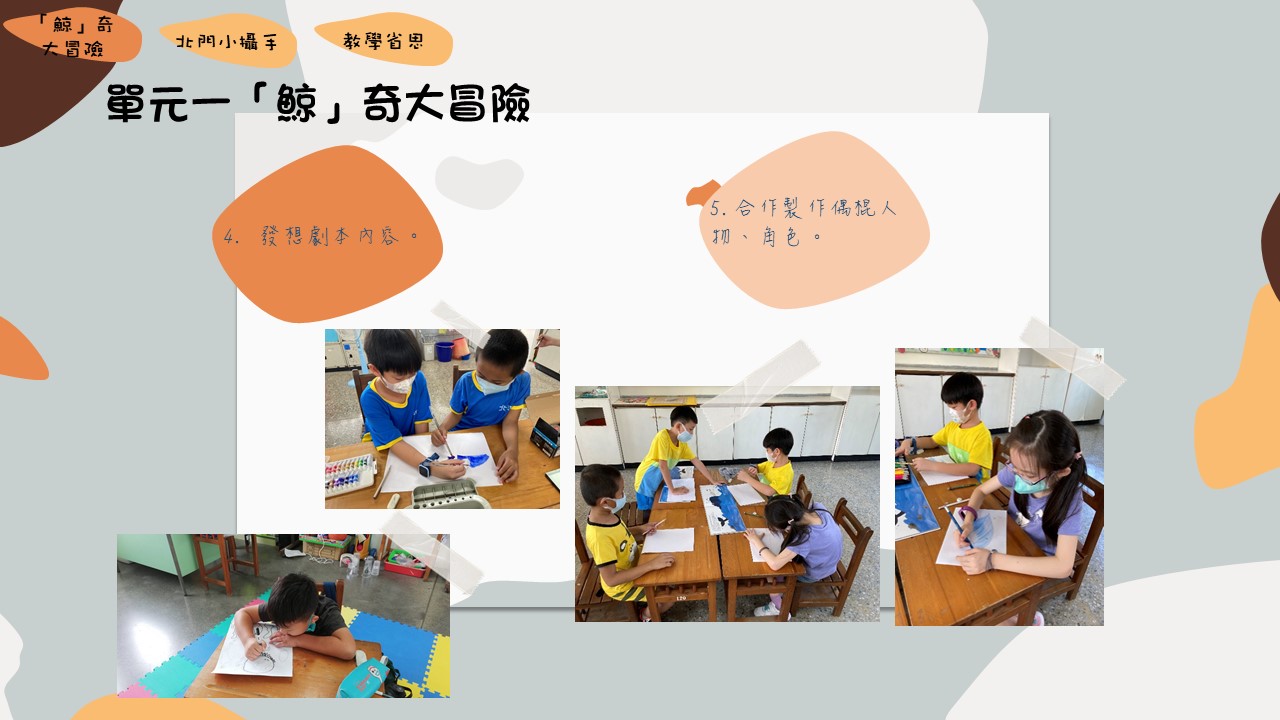 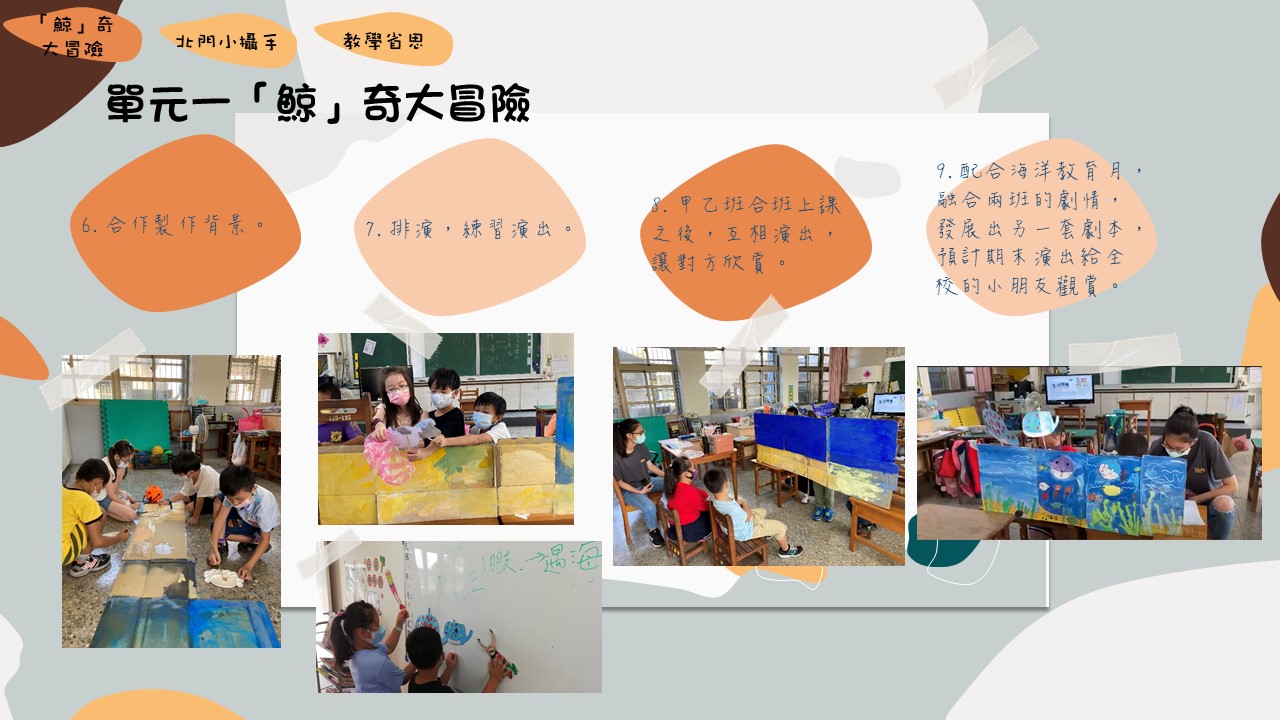 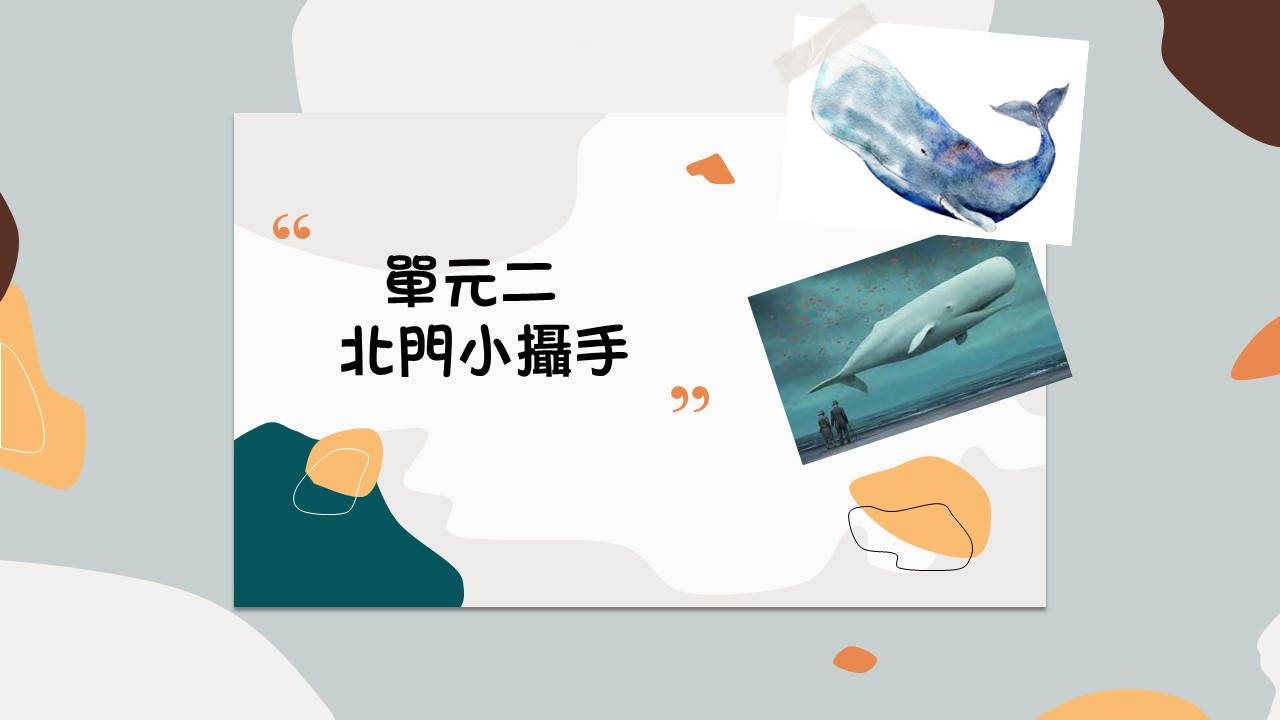 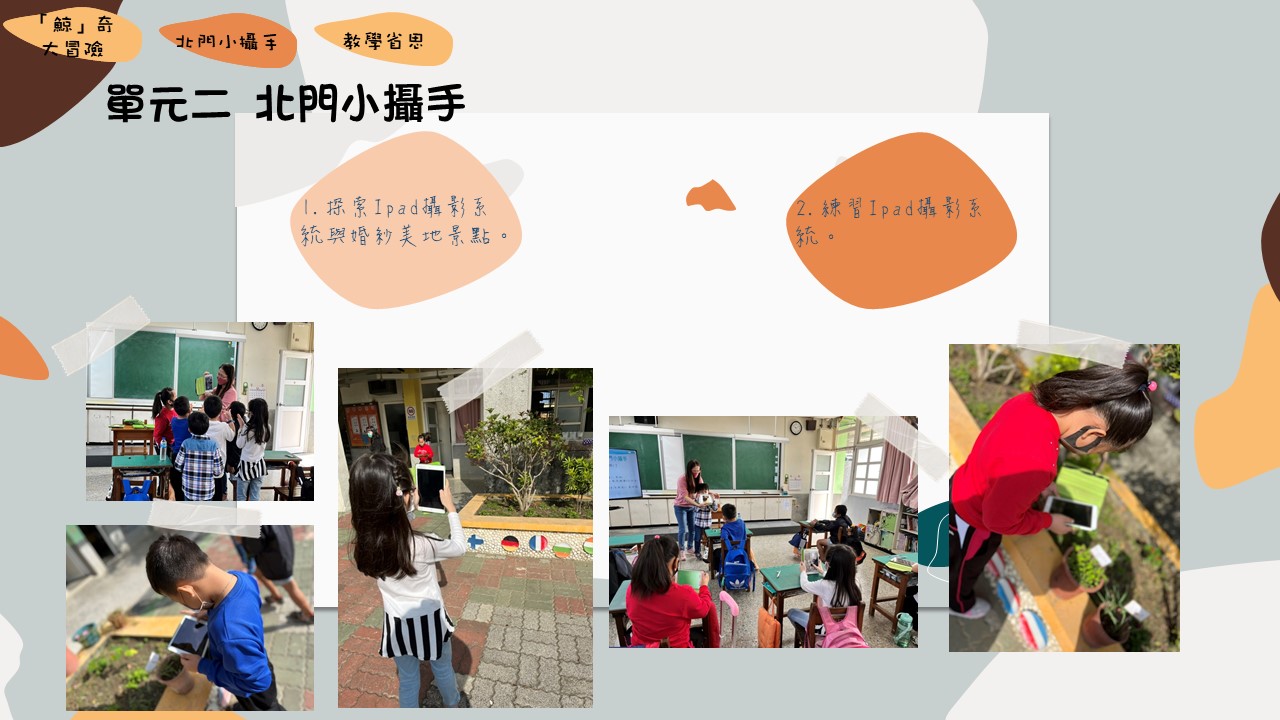 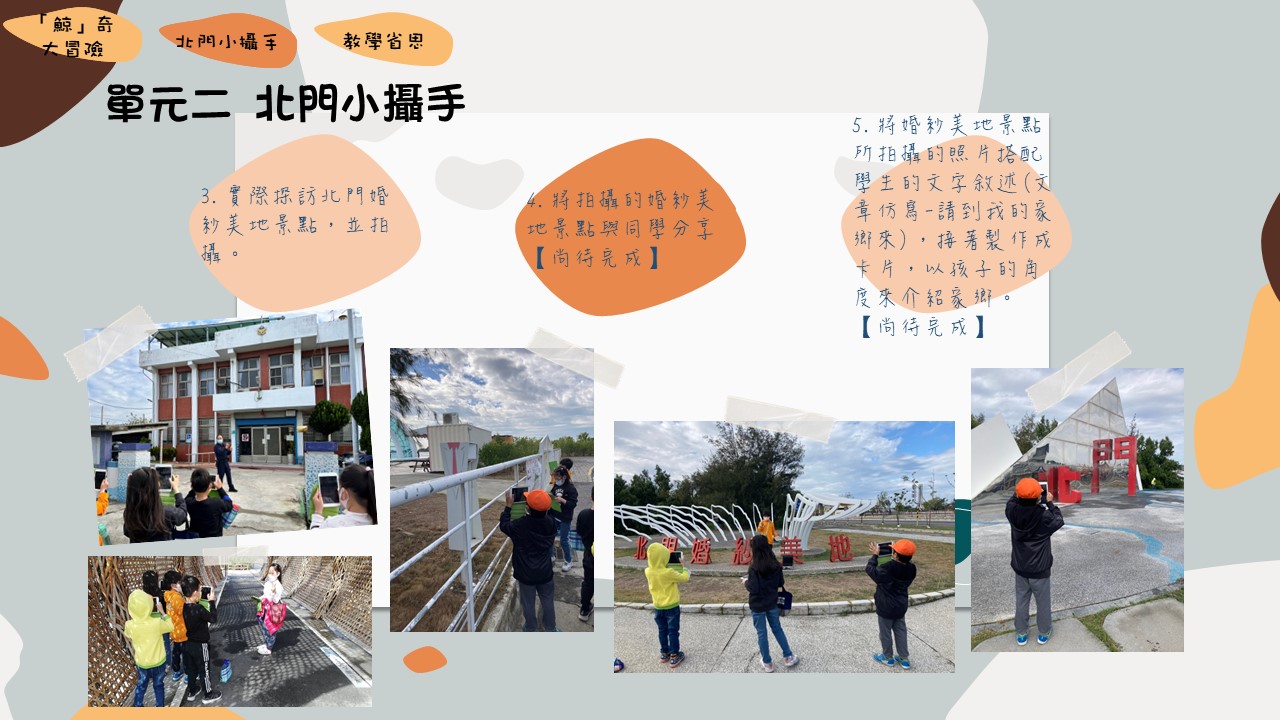 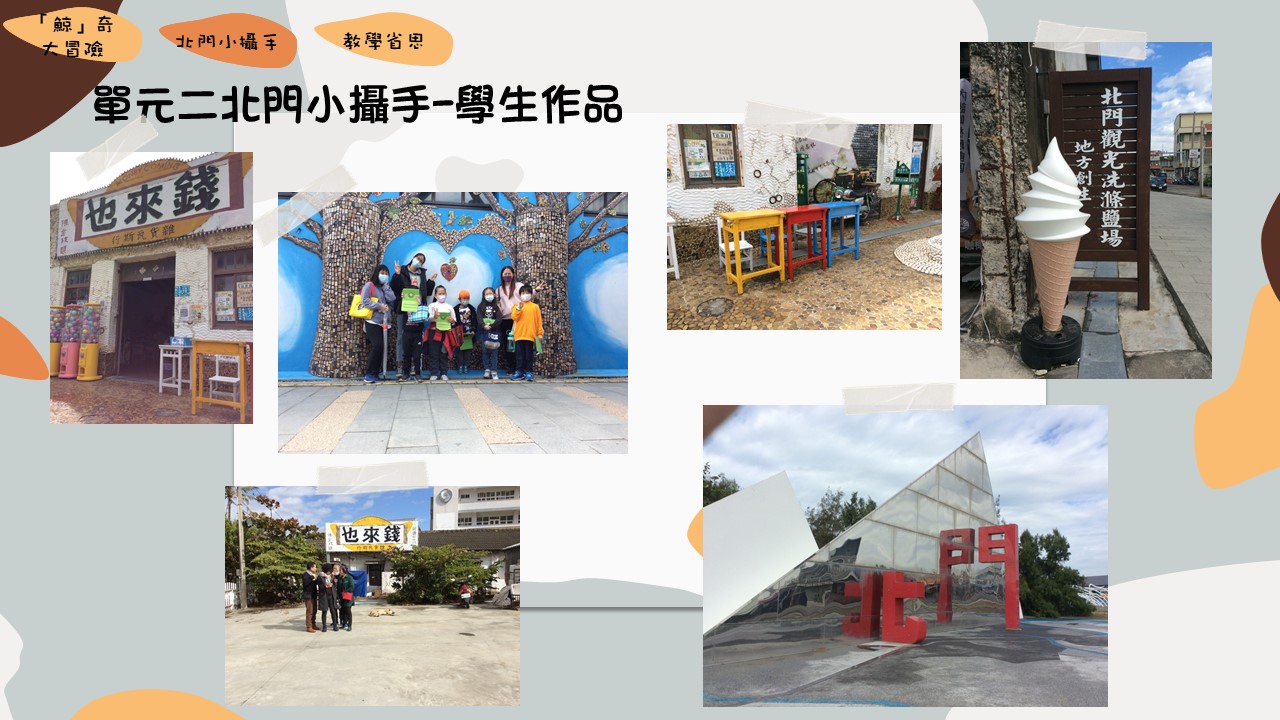 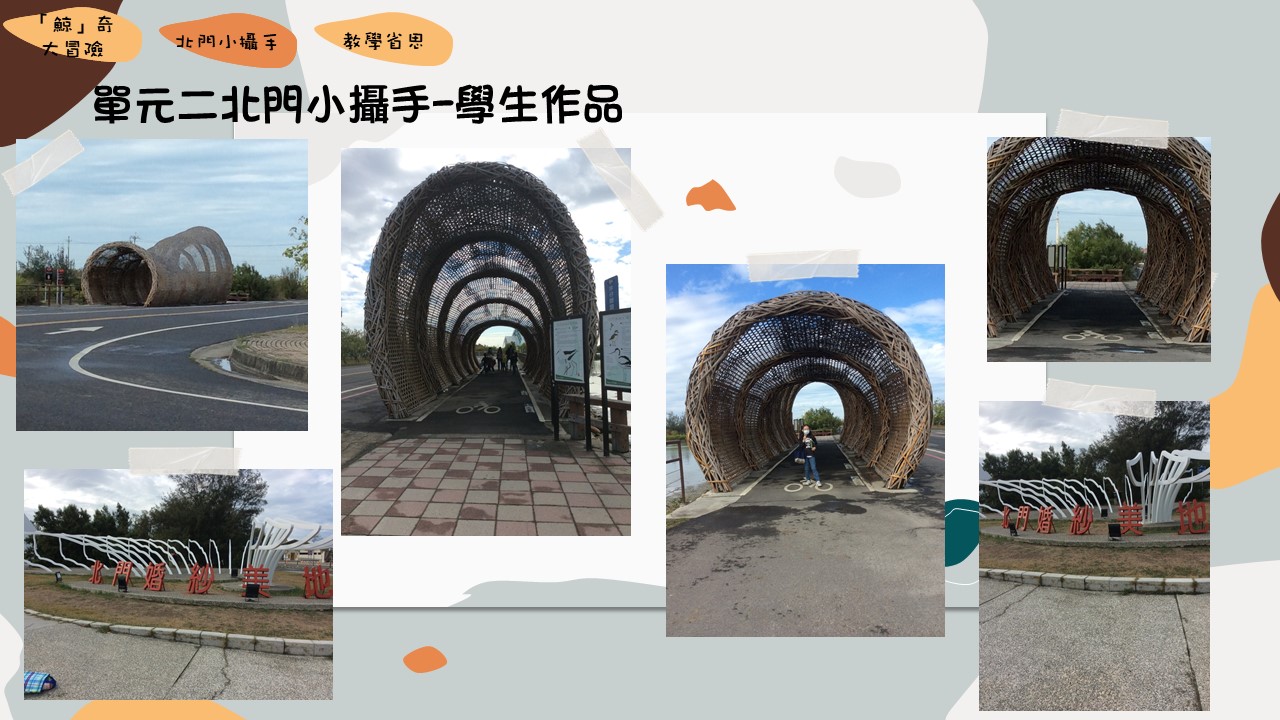 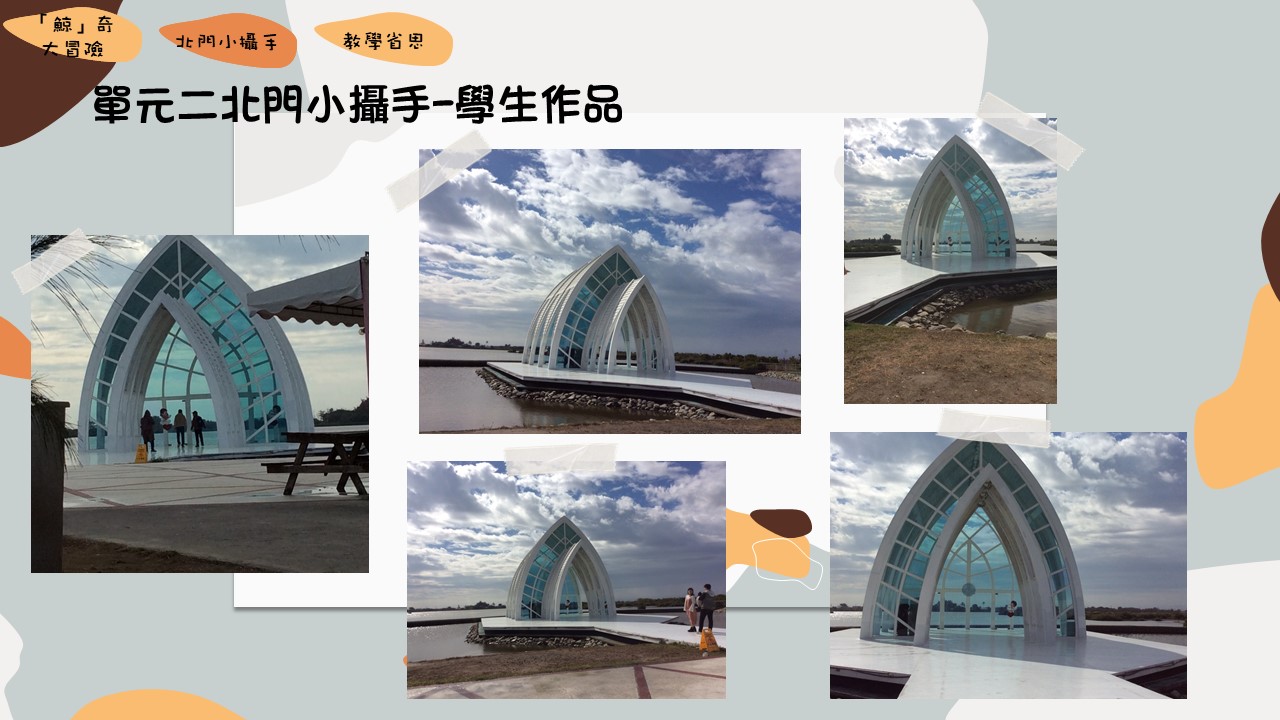 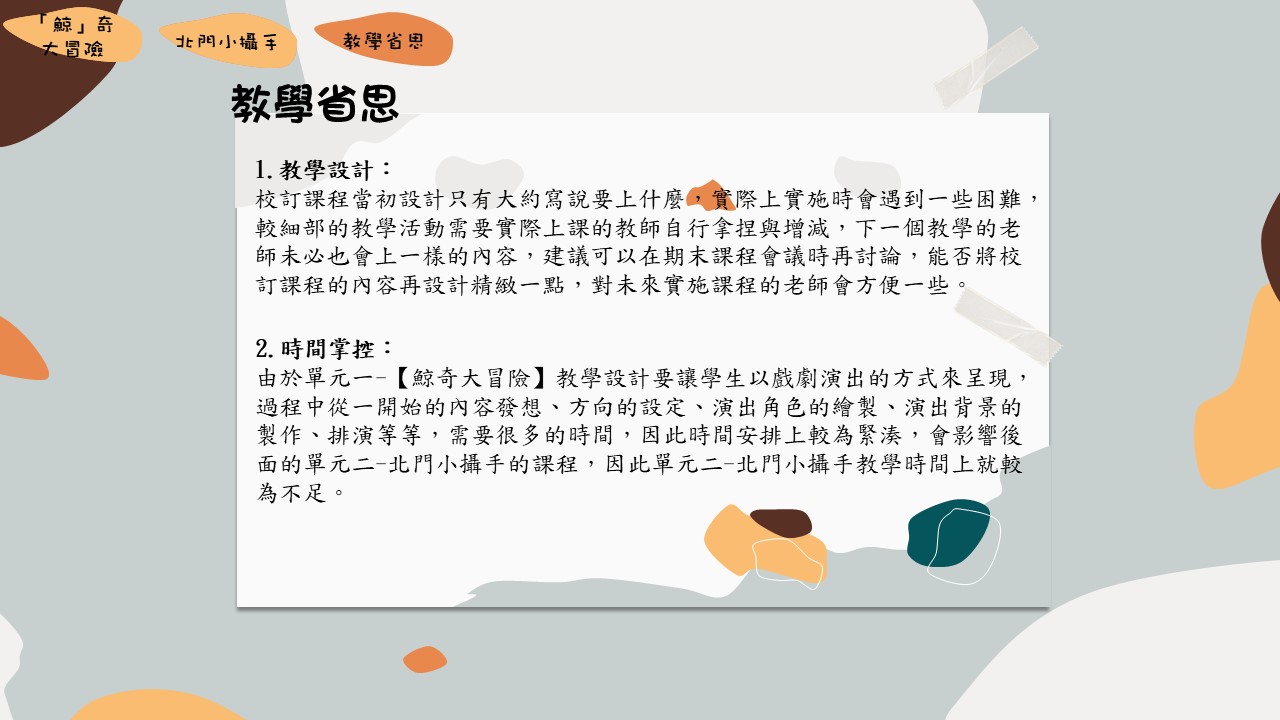 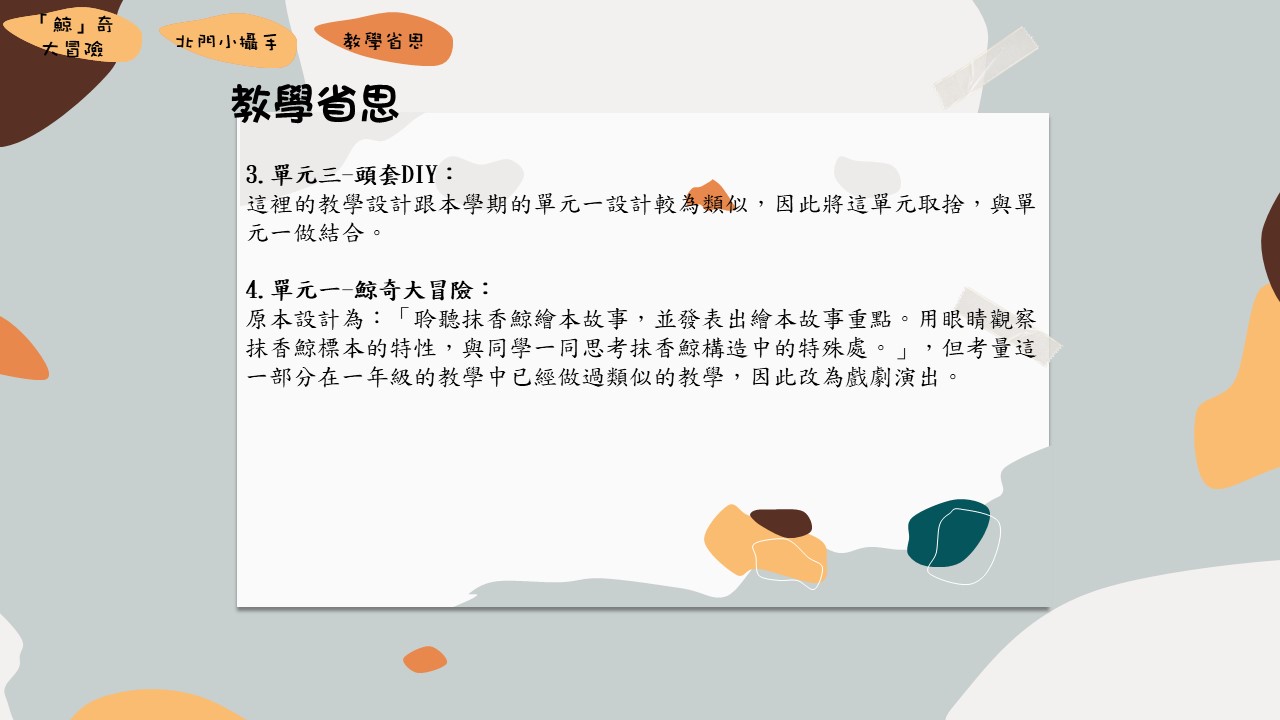 「鯨」奇
大冒險
教學省思
北門小攝手
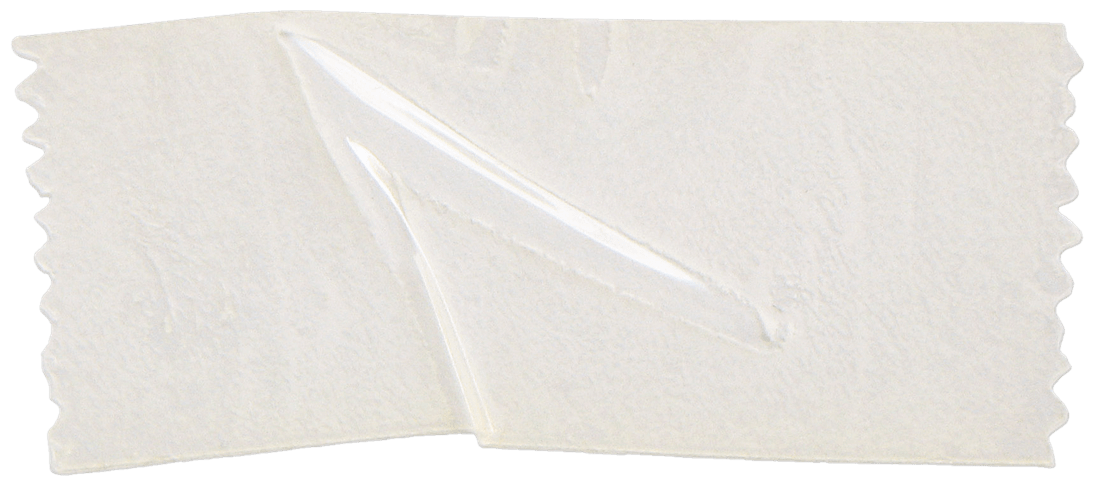 參考資料
抹香鯨大戰大王烏賊影片：https://www.youtube.com/watch?v=WWLtuDEy4Tc
「鯨」奇
大冒險
北門小攝手
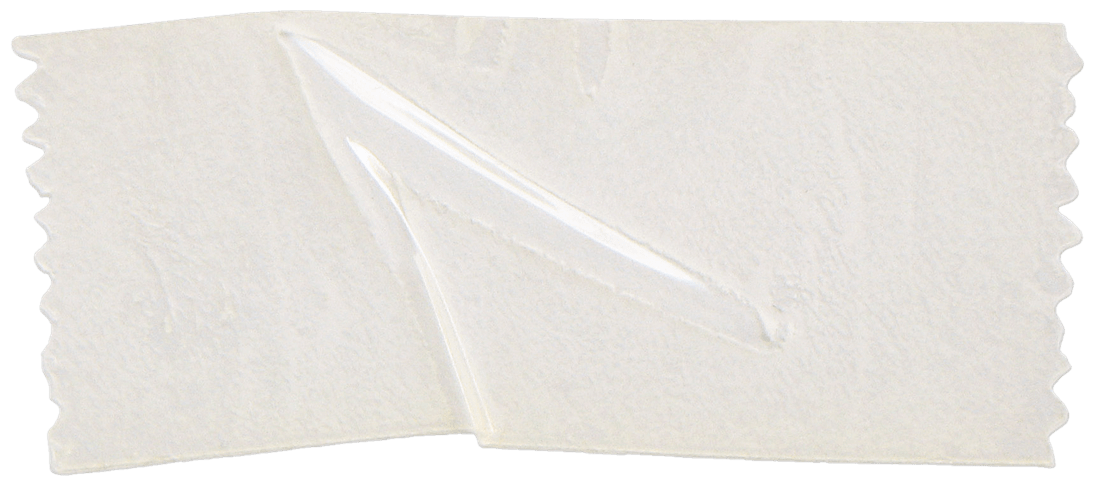